Côntrole&commande Plateforme Supratech
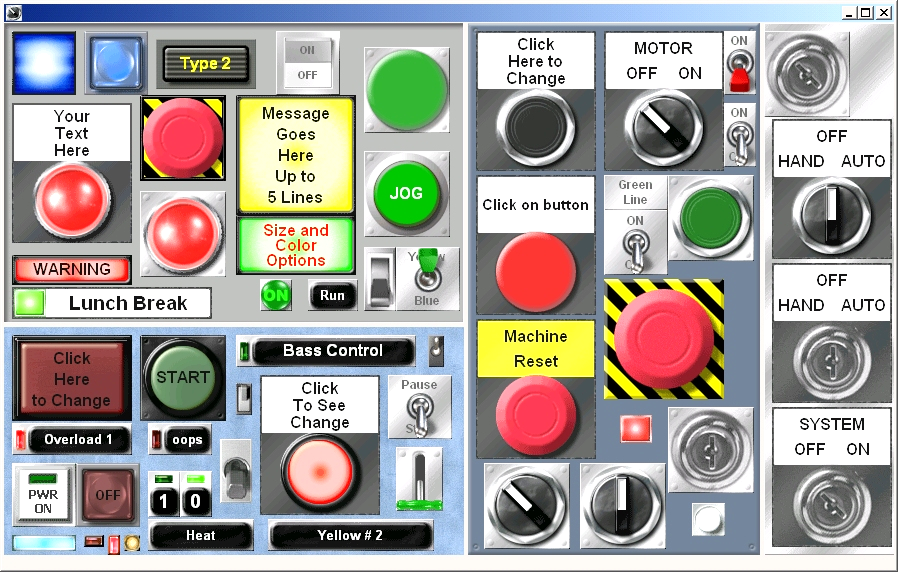 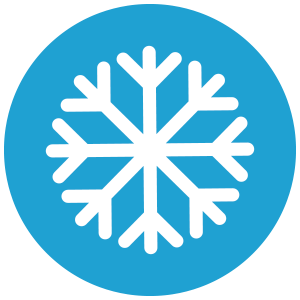 Frédéric Chatelet 
service Cryogénie pour la Plateforme supratech
C&C Supratech 15/10/2020
1
Cadre du C&C
C&C Supratech 15/10/2020
2
Contexte
Pole accélérateur:
Etude, conception et fabrication de cavités accélératrices supraconductrices
et de son cryomodule associé. (Bureau étude pole ingénierie , service cryogénie )
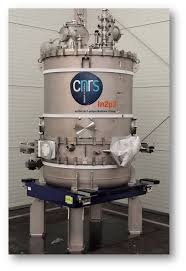 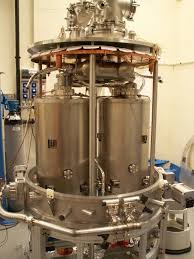 Spiral 2
C&C Supratech 15/10/2020
3
Rôle de Supratech pour le pole accélérateur
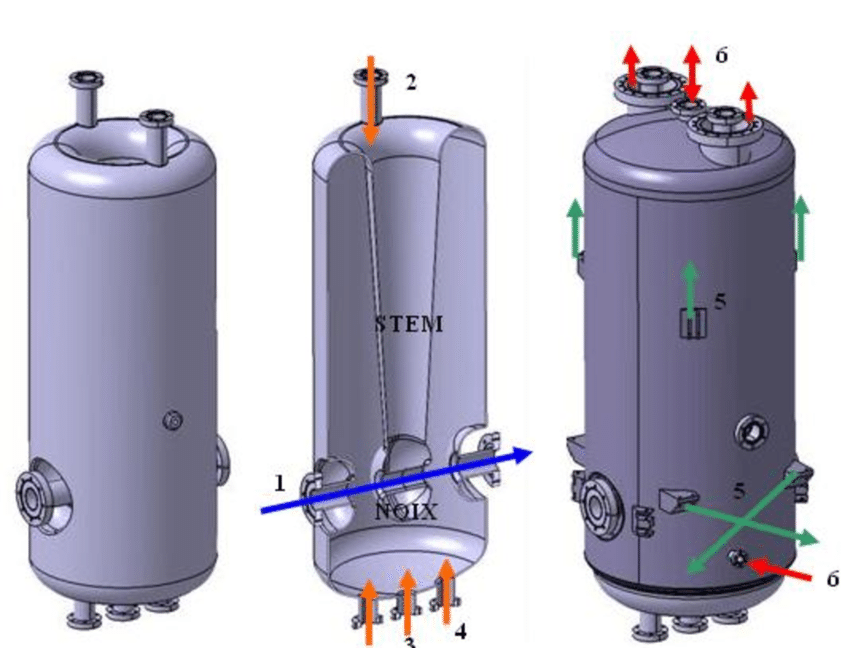 Préparation de cavités supraconductrices:
Chimie de traitement de surface
Traitement thermique dans four sous vide à 600°C
Assemblage / préparation cavités en salle blanche
Validation de cavités supraconductrices
Infra de supratech
exploitées par le
Service cryogénie
Test performances individuelles en cryostat ( T de 4K ou 2K ) 
Validation de performances en cryomodules
Production d’hélium liquide pour les expériences
C&C Supratech 15/10/2020
4
Supratech bâtiment 106
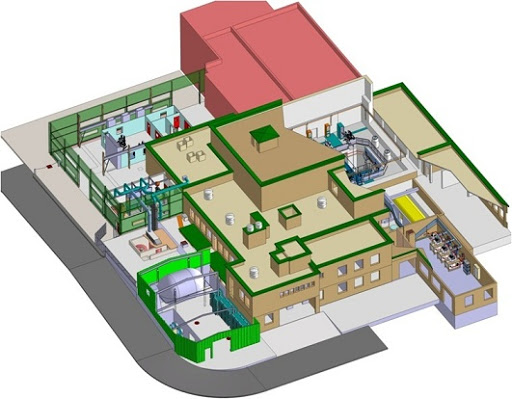 Zone montage/assemblage
Salle blanche
Zone tests cryogéniques
Four
traitement thermique
Salle bancs de pompage
Chimie
Récupération Hélium
C&C Supratech 15/10/2020
5
Supratech bâtiment 103
Hall de test de cavités
Usine de liquéfaction hélium
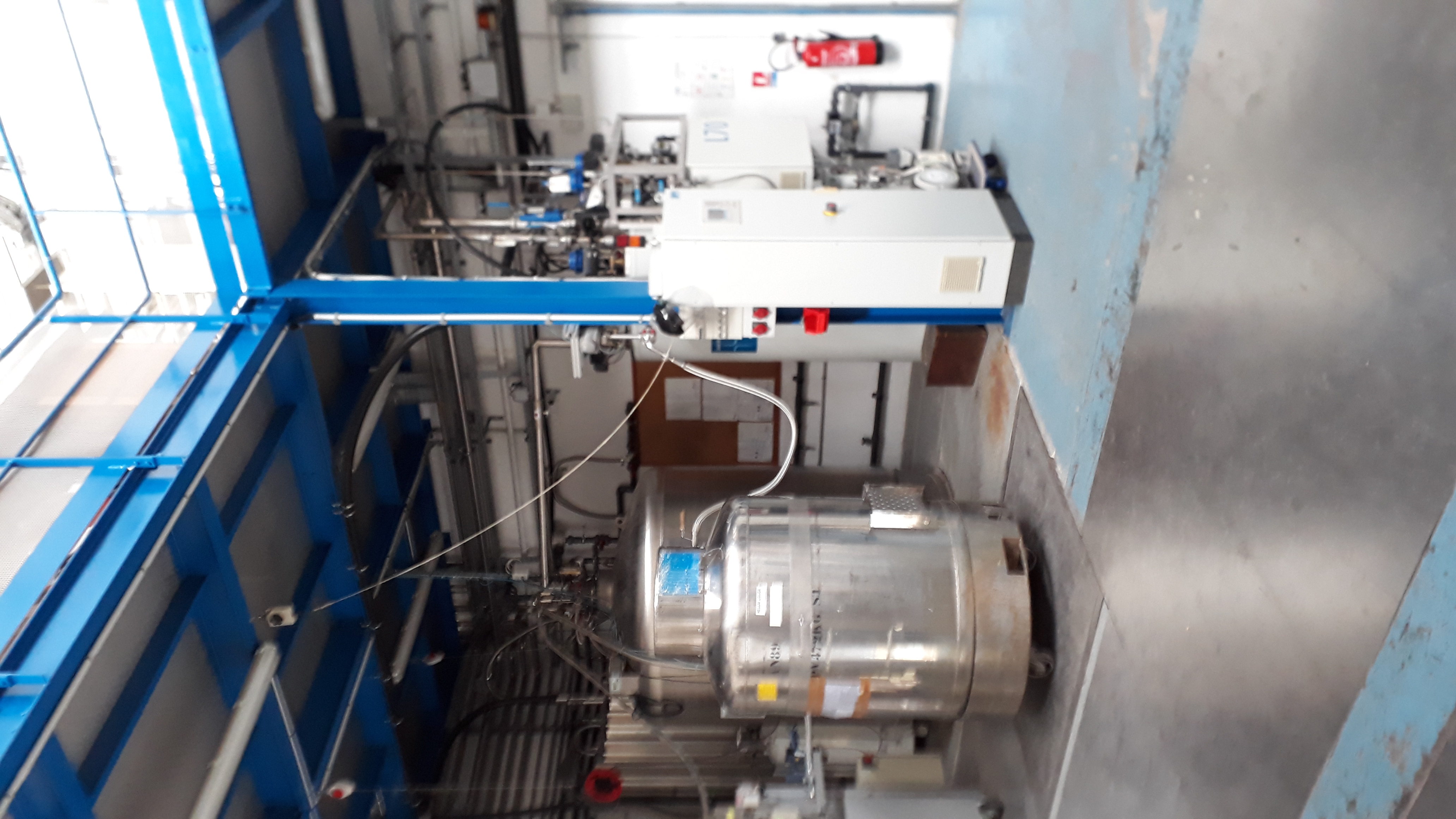 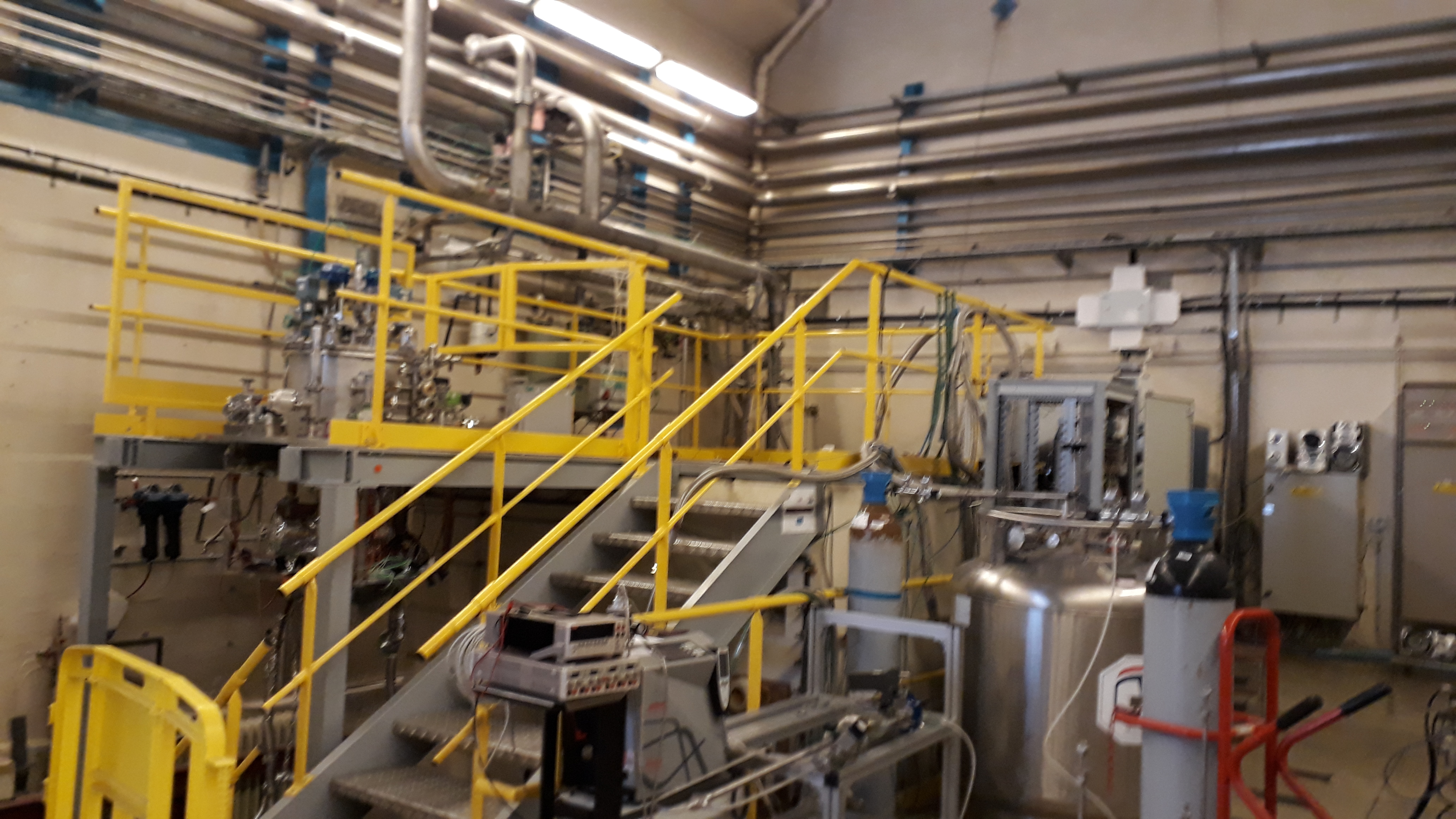 C&C Supratech 15/10/2020
6
Automatisme
Radio Protection  		2
Gestion des accès ( rondiers )
Sécurité radiologique ( 4 sondes )
Autorisation radio-fréquence
Gestion expériences 		6
Pilotage des cryostats de test cavité
Pilotage des cryostats de R&D
Cryomodules et boites à vannes
Station calibration de thermomètres cryogéniques
Parc 15 automates
Gestion infrastructures		7
Salle blanche / chimie
Four
Liquéfacteur Hélium
Gestion récupération Hélium
Gestion utilitaires cryo ( banc de pompage et site )
70% réalisés en interne , tendance vers l’externalisation
C&C Supratech 15/10/2020
7
Automatisme
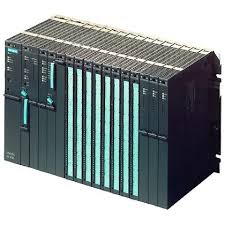 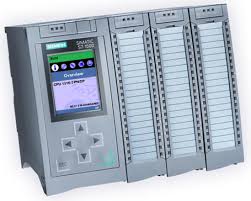 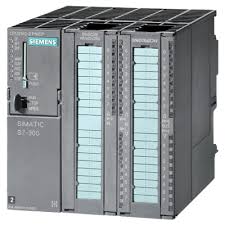 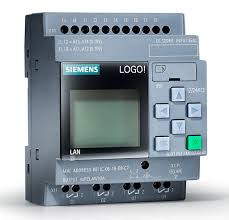 95% Siemens
LOGO
S7-300
S7-400
S7-1500/1200
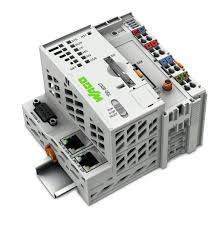 C&C réalisé par un sous traitant

Actuellement demande au sous traitant de
passer par siemens

Parc important de carte ou de CPU disponible
en cas de panne , homogénéité du parc.
WAGO
C&C Supratech 15/10/2020
8
Réseau automate
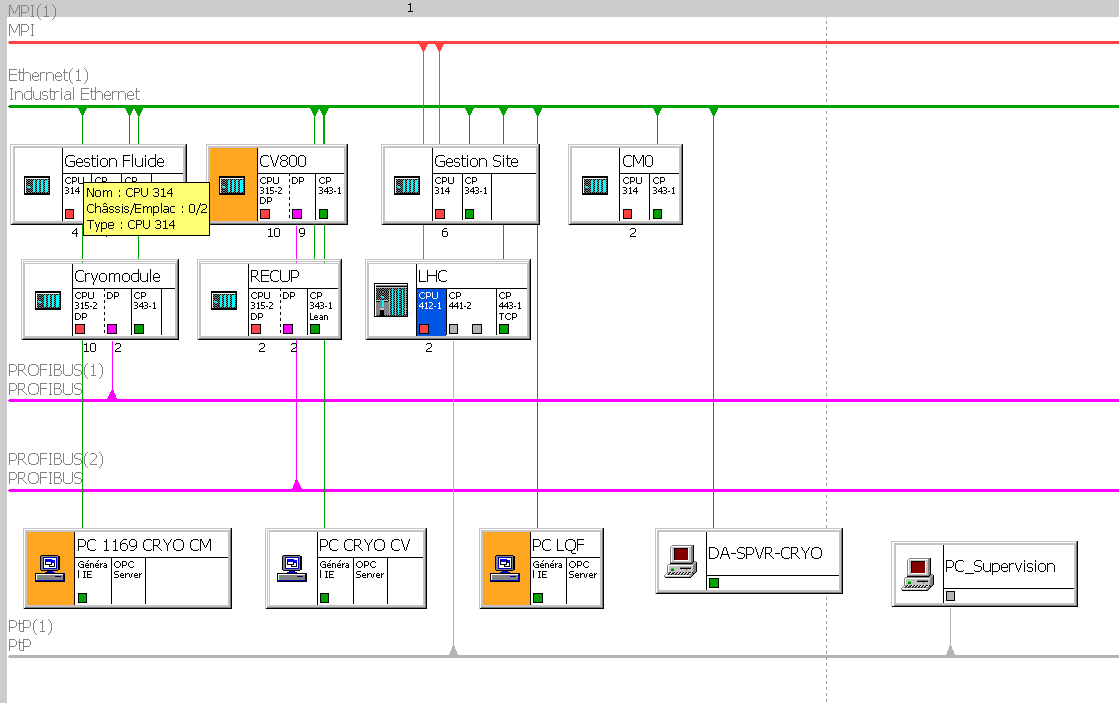 Bâtiment 103
- Création d’un réseau local ethernet 

- Profibus ( périphériques )

- Communication point à point en liaison série

- Communication avec l’instrumentation
C&C Supratech 15/10/2020
9
Ce que nous avons besoin de contrôler:
Températures ( RTD, thermocouples, pt100)
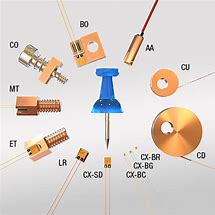 RTD non mesurées par l’automate mais par un conditionneur externe.

Mesure de résistance en mode 4 fils sur carte automate

Traitement de la mesure pour conversion en température
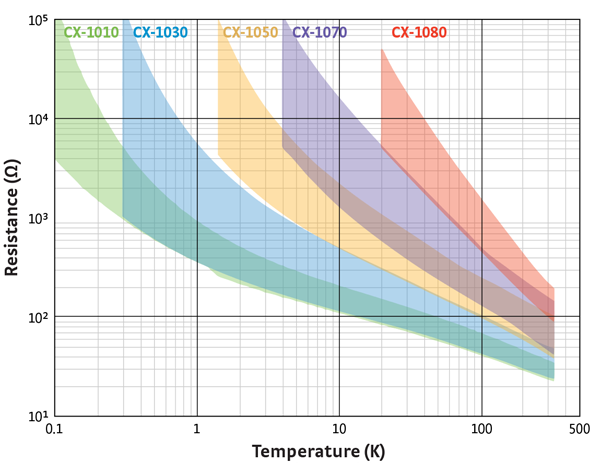 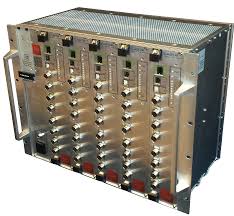 Conditionneur en liaison profibus/ethernet
CABTR ( développement CEA )
Mesure de résistance à faible courant
C&C Supratech 15/10/2020
10
Ce que nous avons besoin de contrôler:
Pressions
Mesures de vide (isolement, cavité ), de la Pa à 10e-8 mbar
Mesures Pression hélium/air/GN2  de 10 Bar à 30 mbar
Mesure sur coffret déporté avec retour en 4/20 mA ou 0/10V sur entrée automate
Ou capteur de pression industriel alimenté et mesuré par automate.
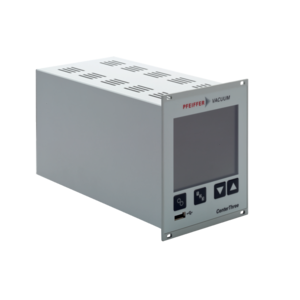 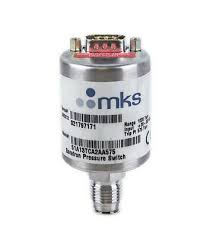 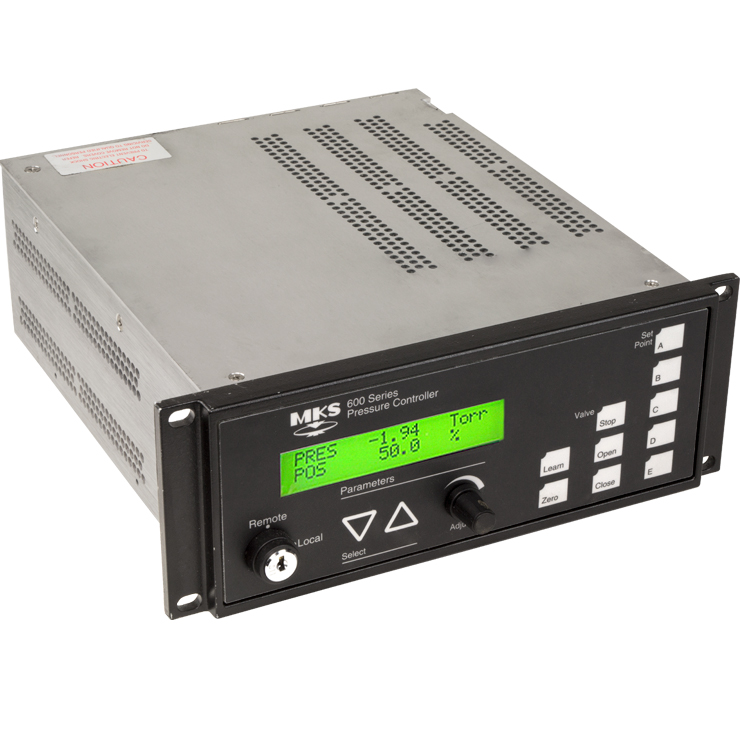 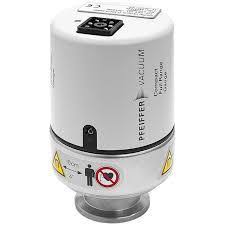 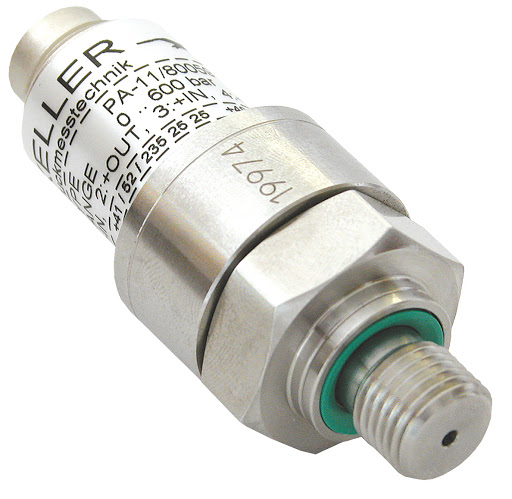 Keller 0/10 bar
Jauge pirani/penning
Pa/10e-9
Capteur pression
Capacitif. 0/2 bar
Pour régulation pression
C&C Supratech 15/10/2020
11
Ce que nous avons besoin de contrôler:
Niveau de liquide cryogénique
Mesure d’une sonde de niveau hélium, boitier déporté avec retour information automate en 4/20 mA.
(principe: mesure de la résistance non immergée dans le liquide le  reste étant à résistance nulle en état supra )
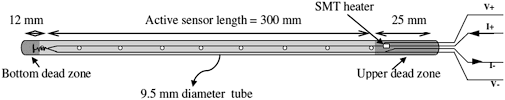 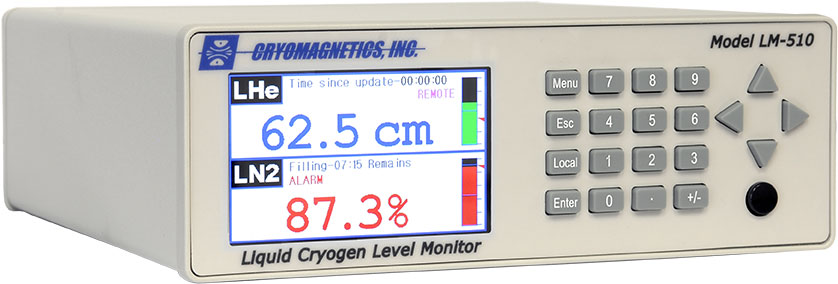 Position d’état de vannes TOR ou analogiques
Compteur d’impulsion sur carte automate pour
La mesure de compteur volumétrique
C&C Supratech 15/10/2020
12
Ce que nous avons besoin de commander
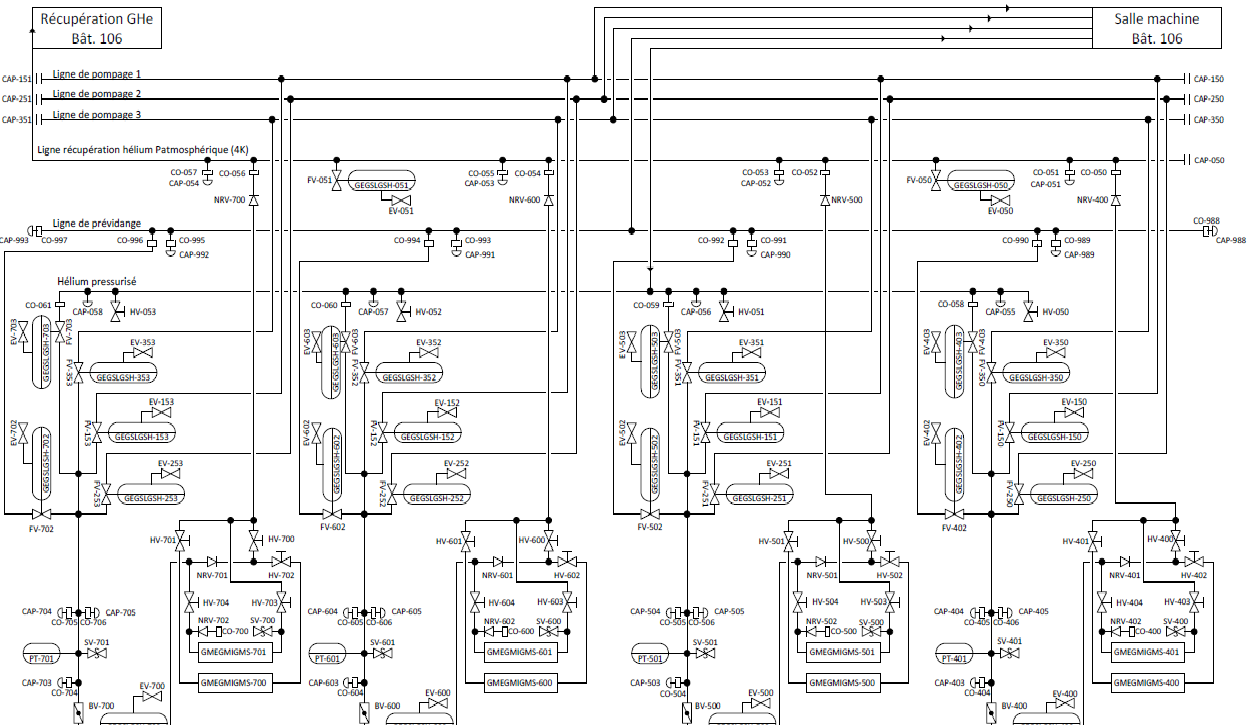 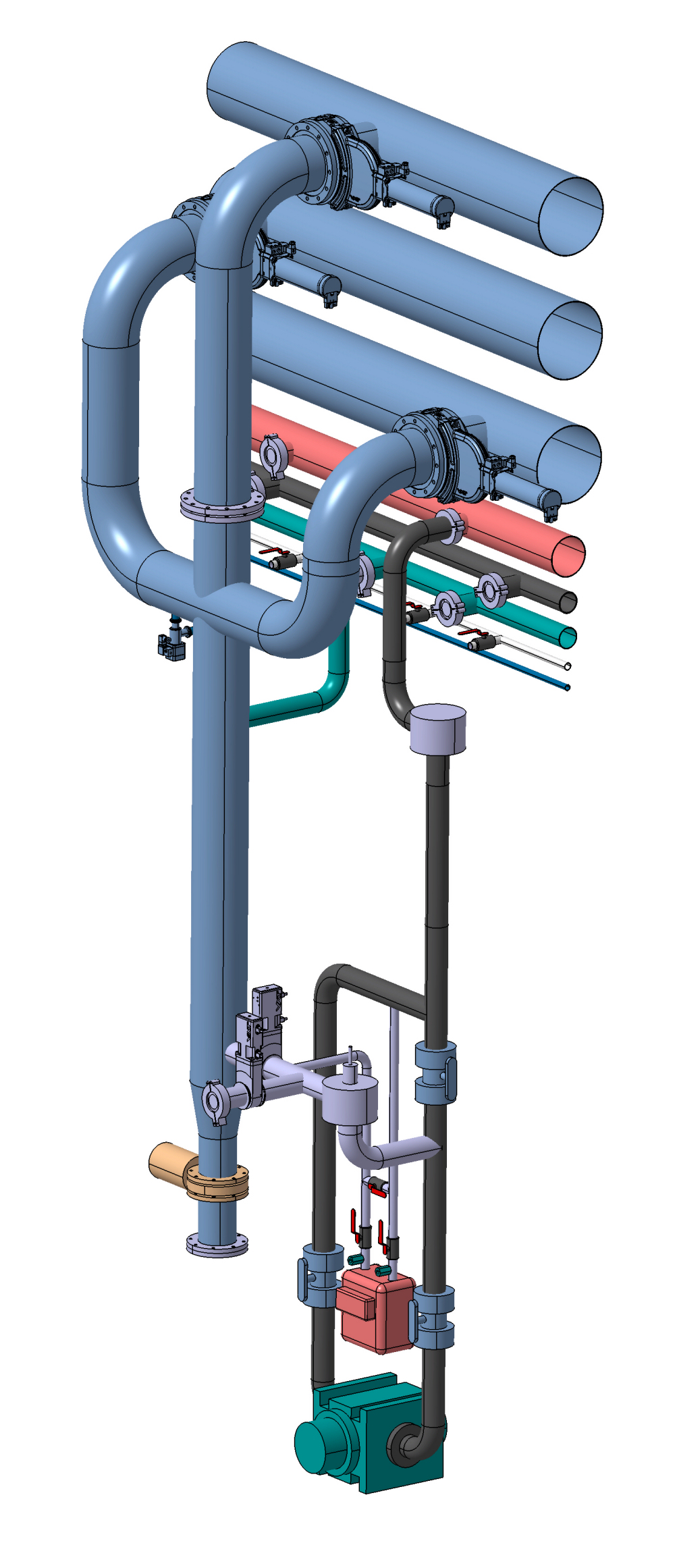 Diagramme hall manip 106 sites expérimentaux
01/03/2020
C&C Supratech 15/10/2020
13
Ce que nous avons besoin de commander
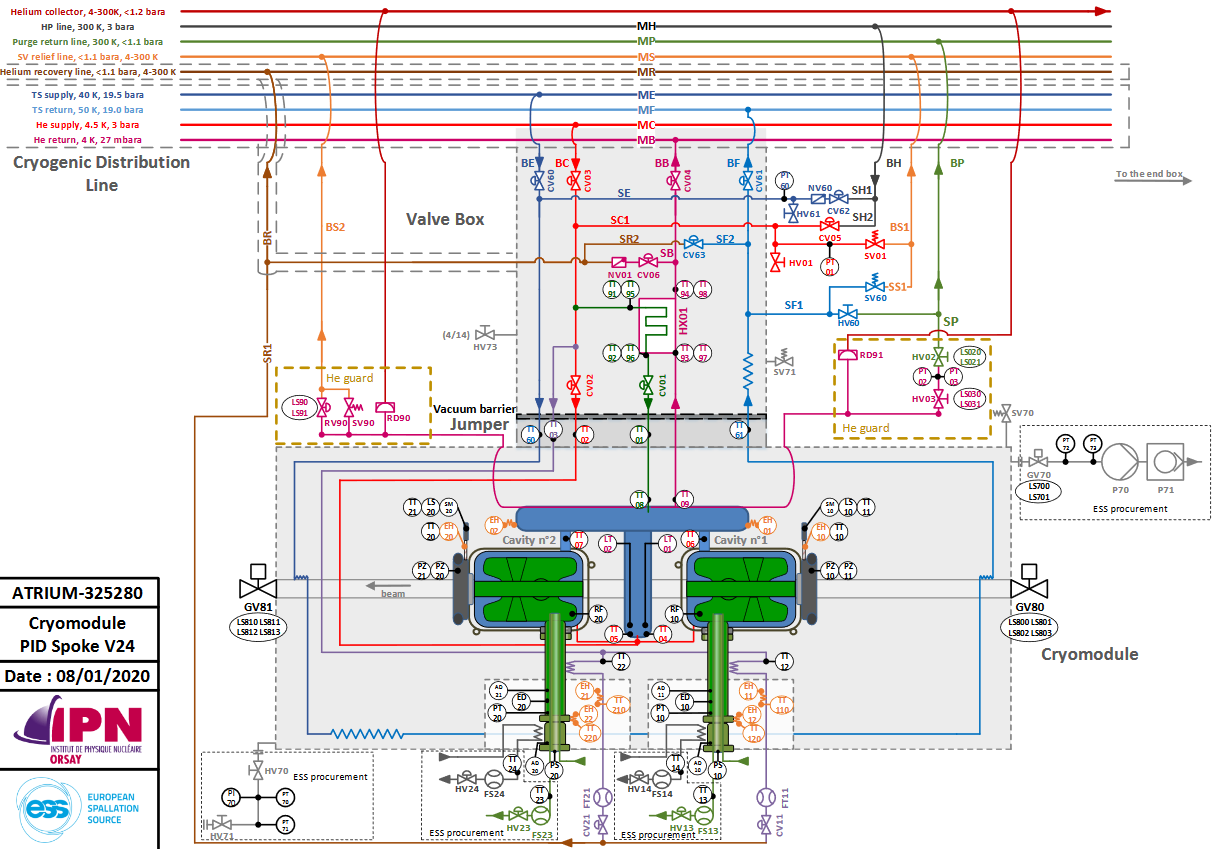 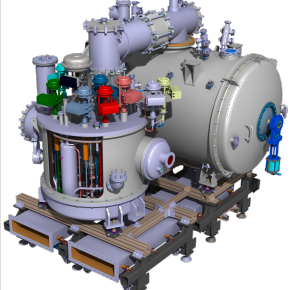 Cryomodule et boîte à vanne associée projet ESS
C&C Supratech 15/10/2020
14
Ce que nous avons besoin de commander
Vannes TOR gestion passage des fluides.
Vannes analogique pour régulation de niveau
Relais pour commande d’actionneur
Communication entre automates pour gestion infrastructure
Pilotage à distance d’expériences ( pratique en période de covid…)
C&C Supratech 15/10/2020
15
Supervision
Différentes méthodes de supervision utilisées :
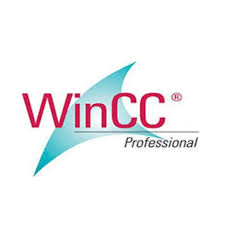 Méthode directe
Données paramétrées directement dans TIA Portal siemens
Graphe peu exploitable
Archivage au nombre de données
Prix
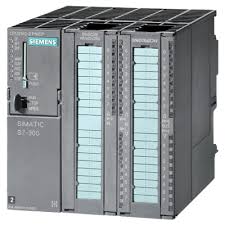 DATA block (DB)
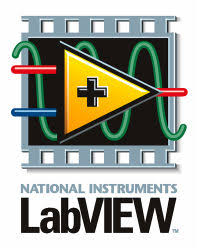 Méthode indirecte
Liaisons à faire ‘à la main’ via le protocole Datasocket de labview
Serveur OPC à configurer
Lenteur à la connexion
Permet d’utiliser labview si d’autres instruments sont utilisés
Souplesse de labview pour les graphes et l’archivage
DATA Socket
OPC serveur
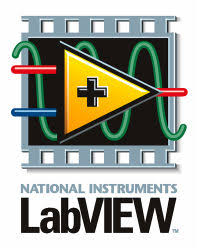 Méthode directe
Lecture octet par octet recombinaison dans labview
Permet d’utiliser labview si d’autres instruments sont utilisés
Souplesse de labview pour les graphes et l’archivage
C&C Supratech 15/10/2020
16
Supervision
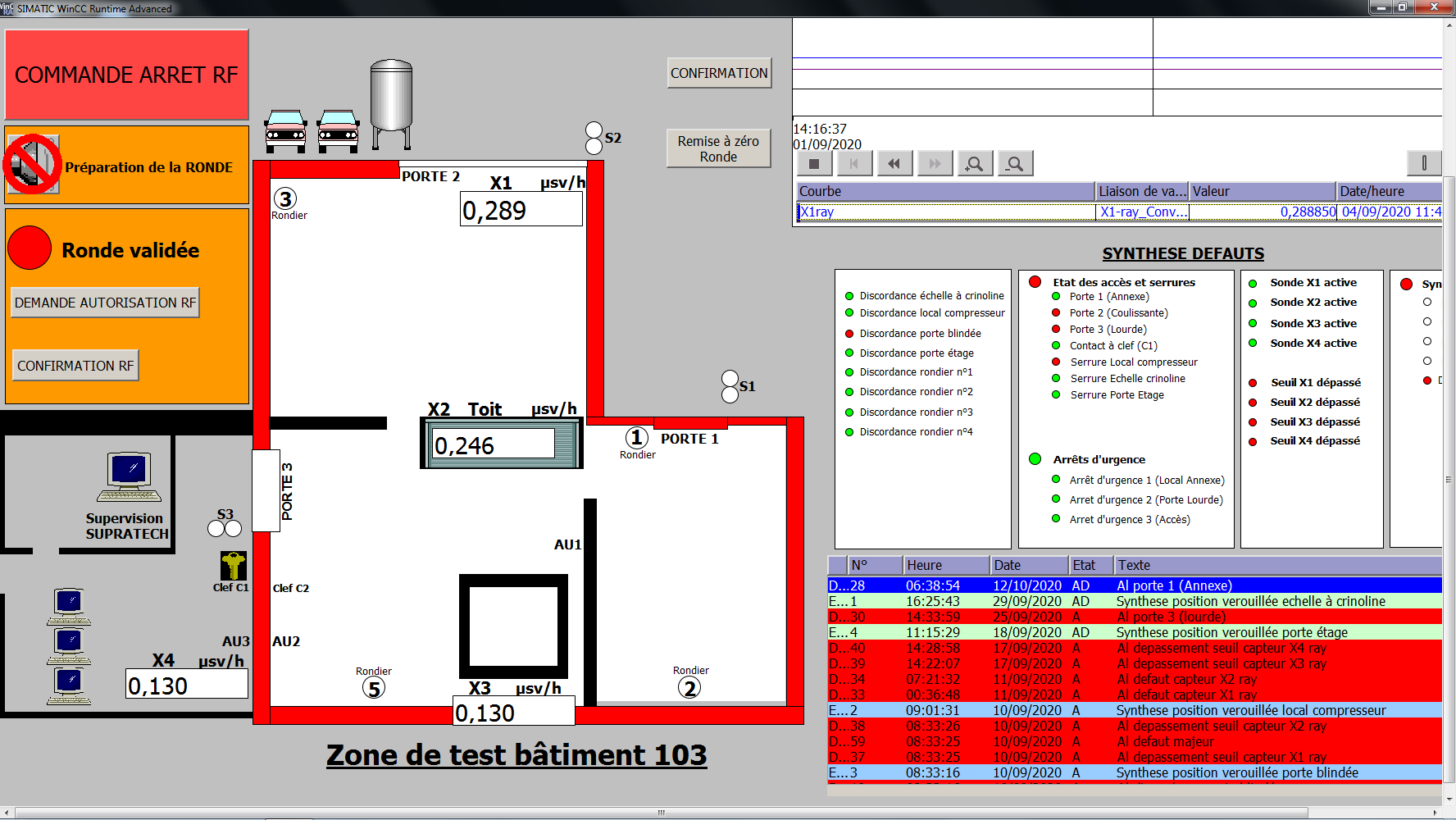 Supervision WinCC
C&C Supratech 15/10/2020
17
Supervision
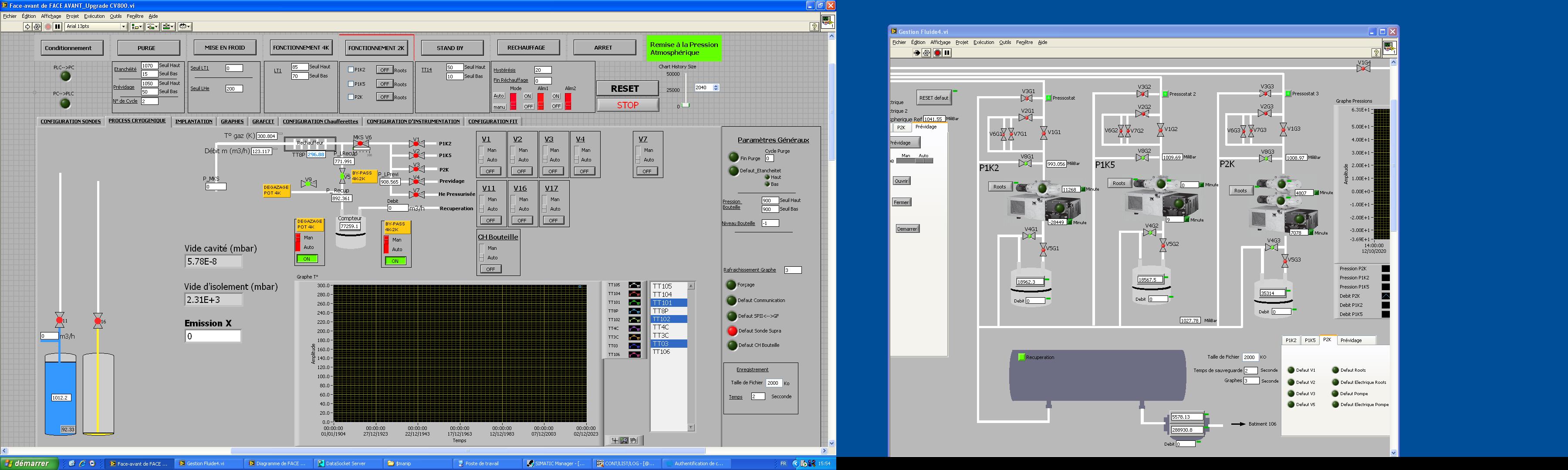 C&C Supratech 15/10/2020
18
Supervision
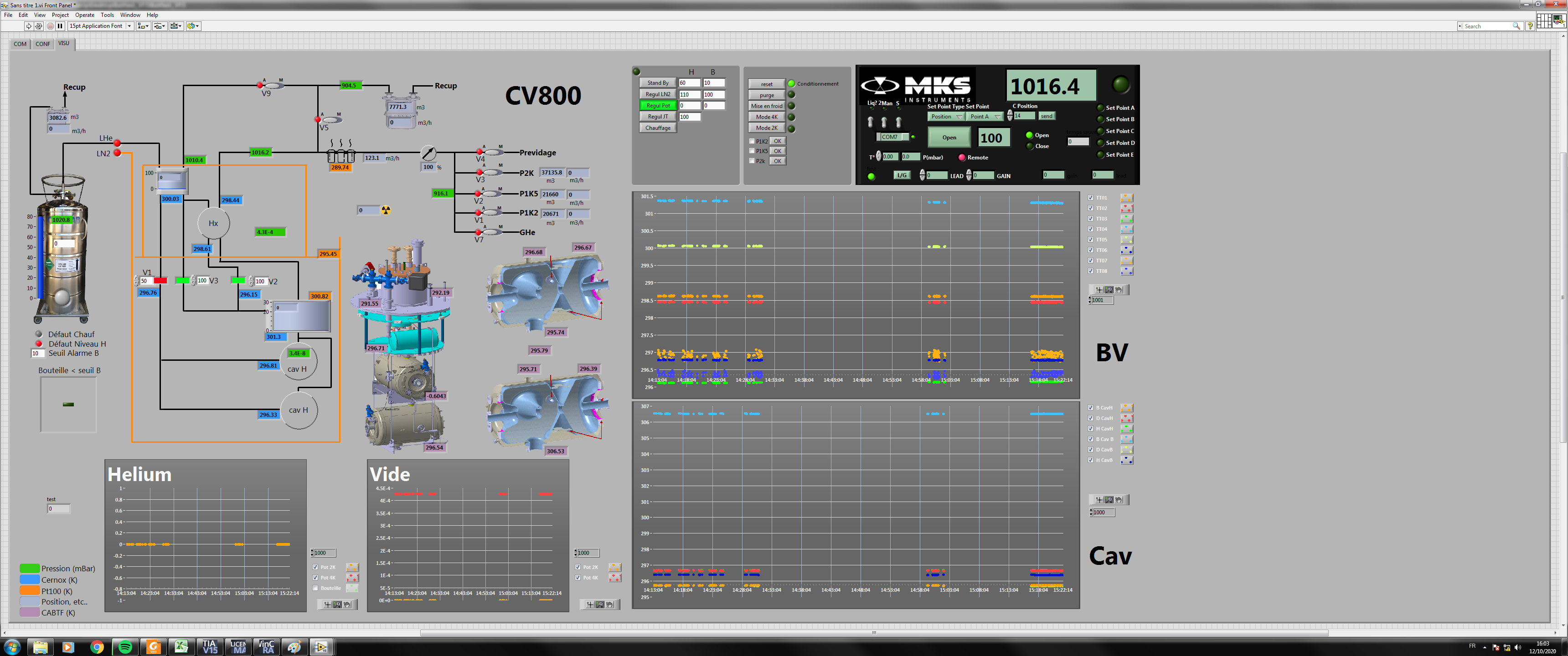 Mon exposé - Lieu - Titre
19
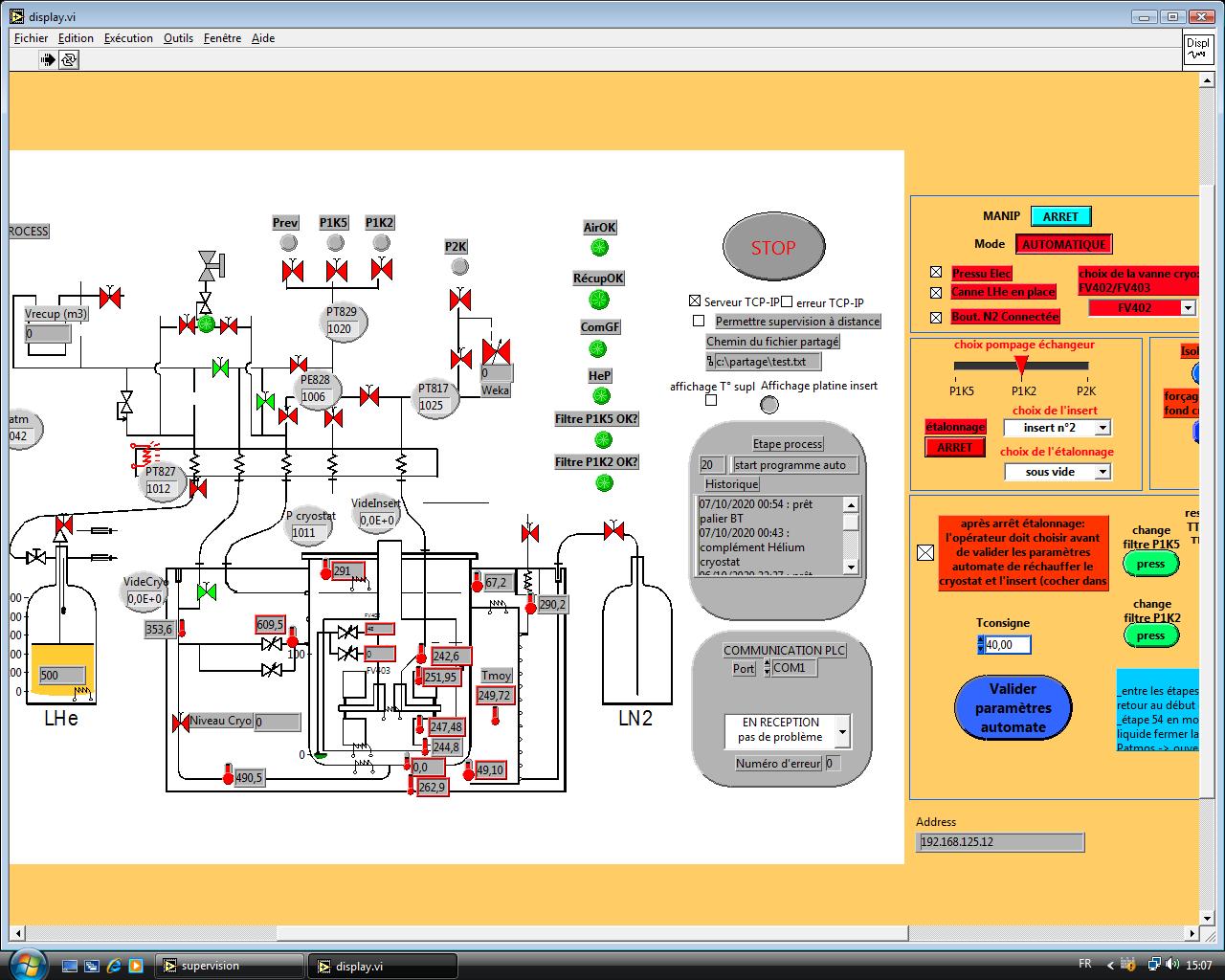 C&C Supratech 15/10/2020
20
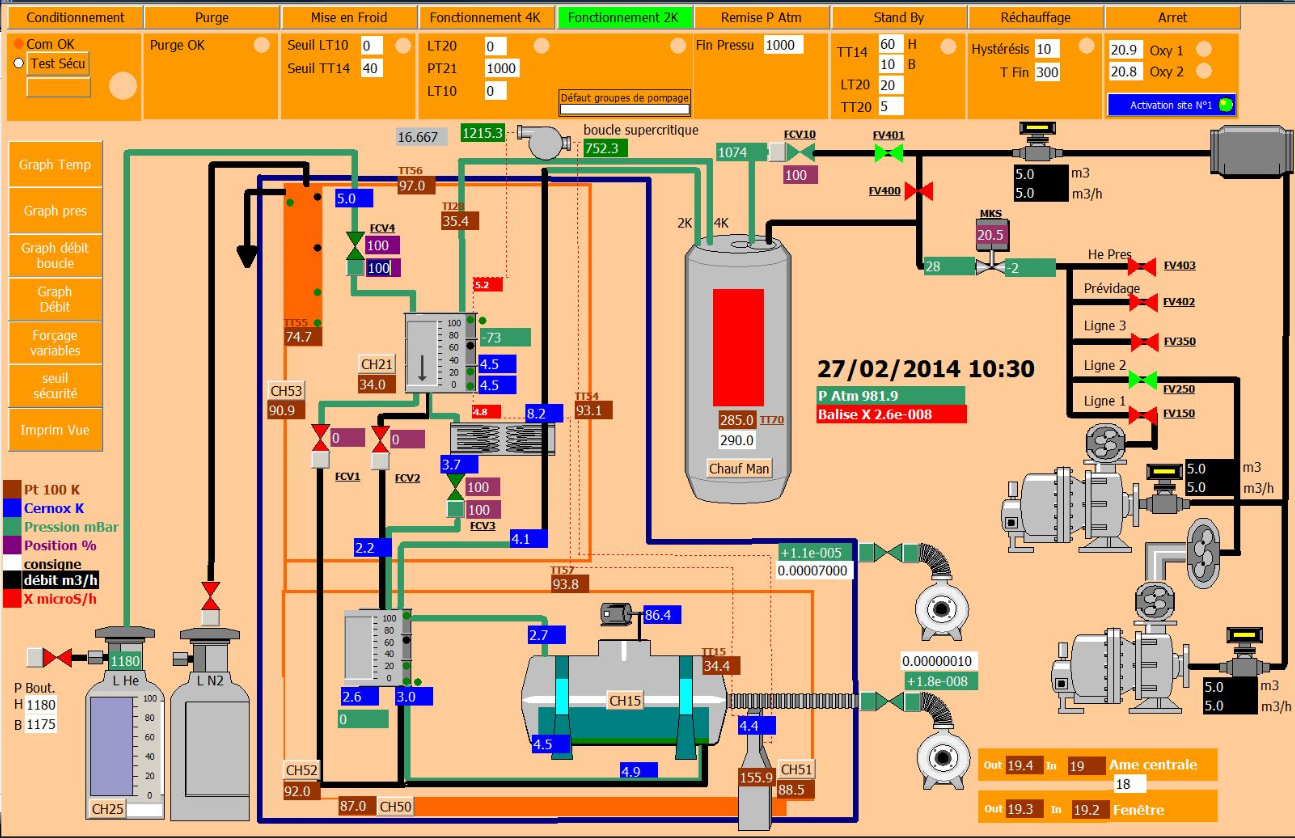 C&C Supratech 15/10/2020
21
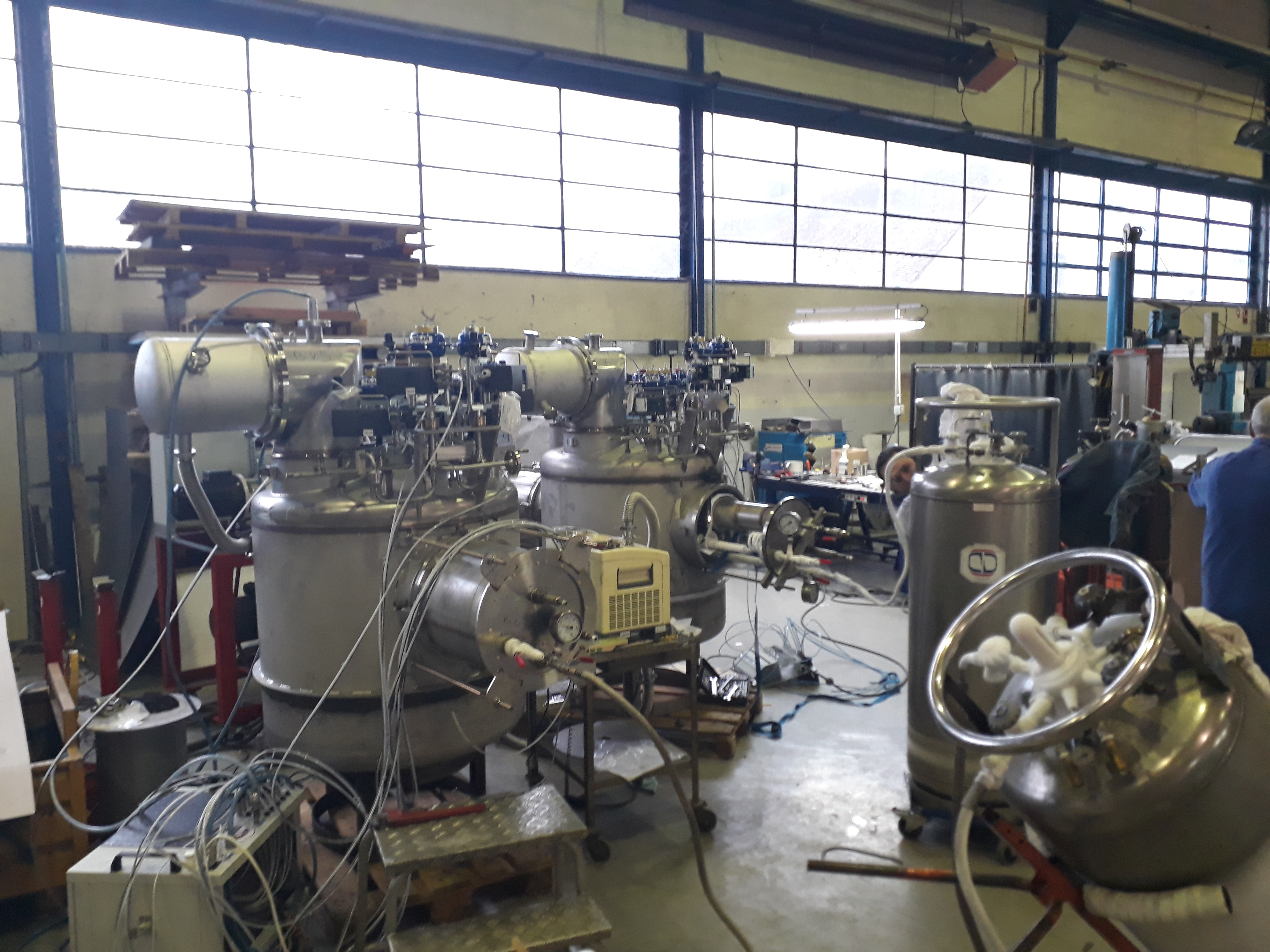 C&C Supratech 15/10/2020
22
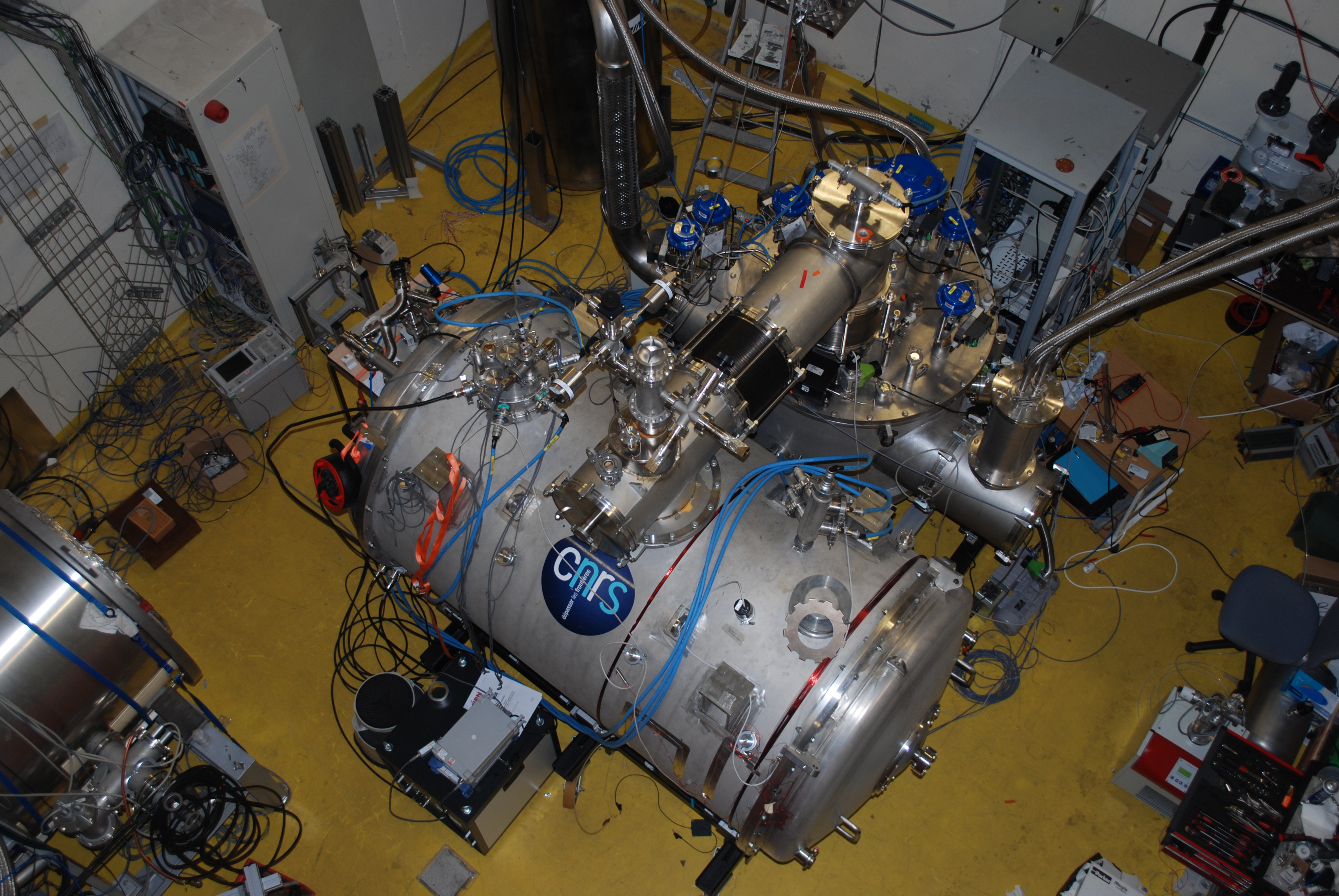 C&C Supratech 15/10/2020
23
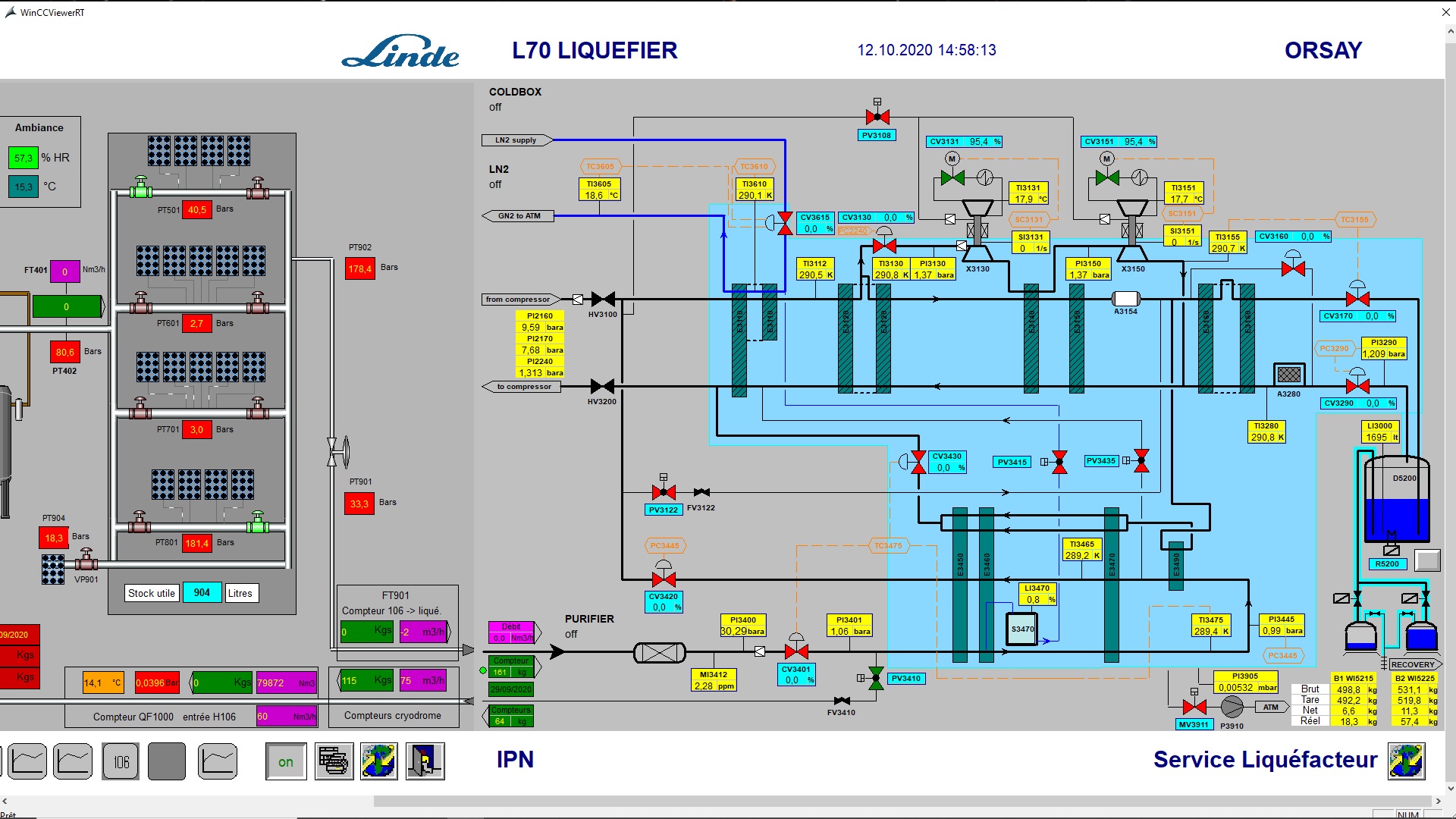 C&C Supratech 15/10/2020
24
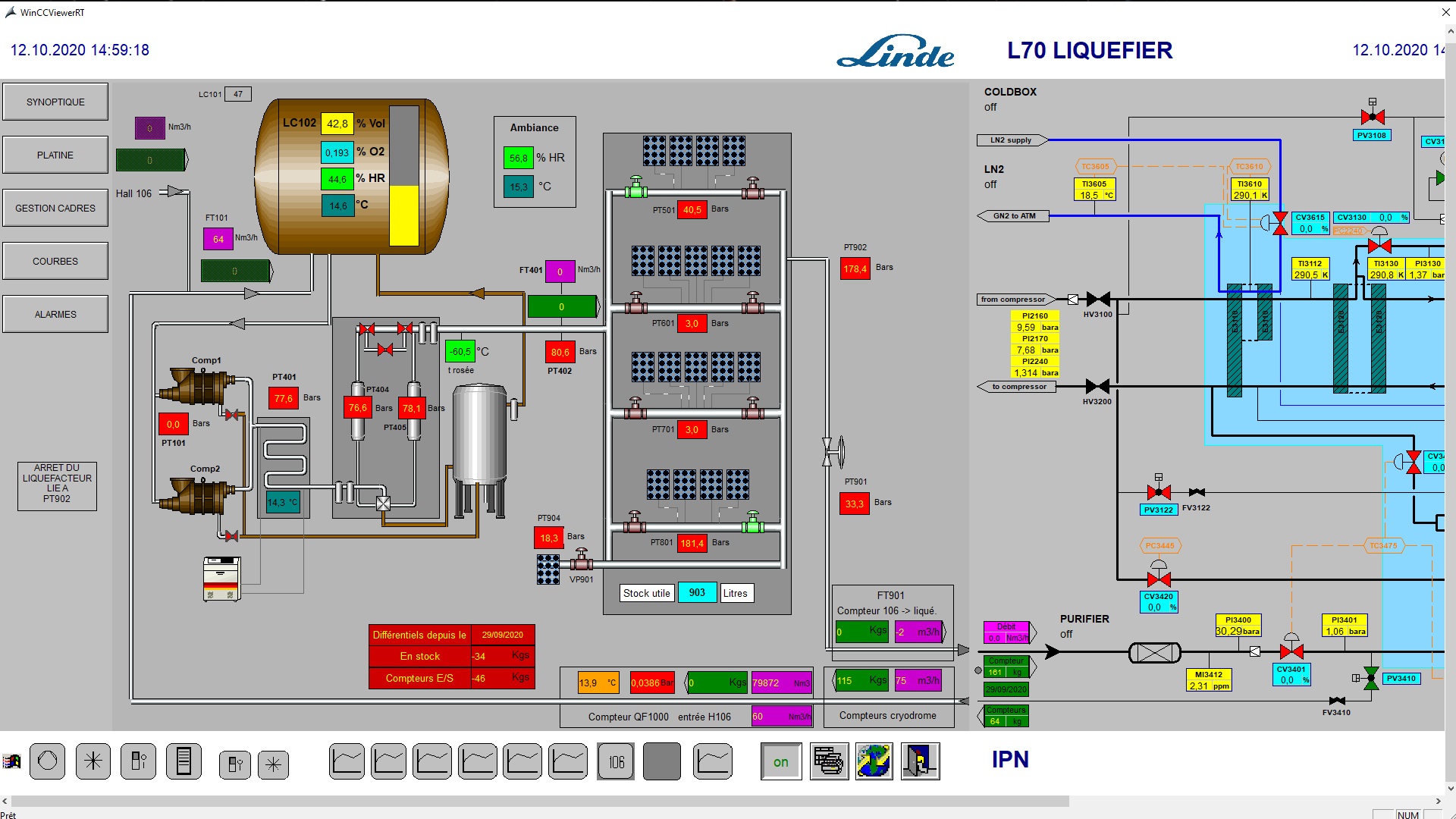 C&C Supratech 15/10/2020
25
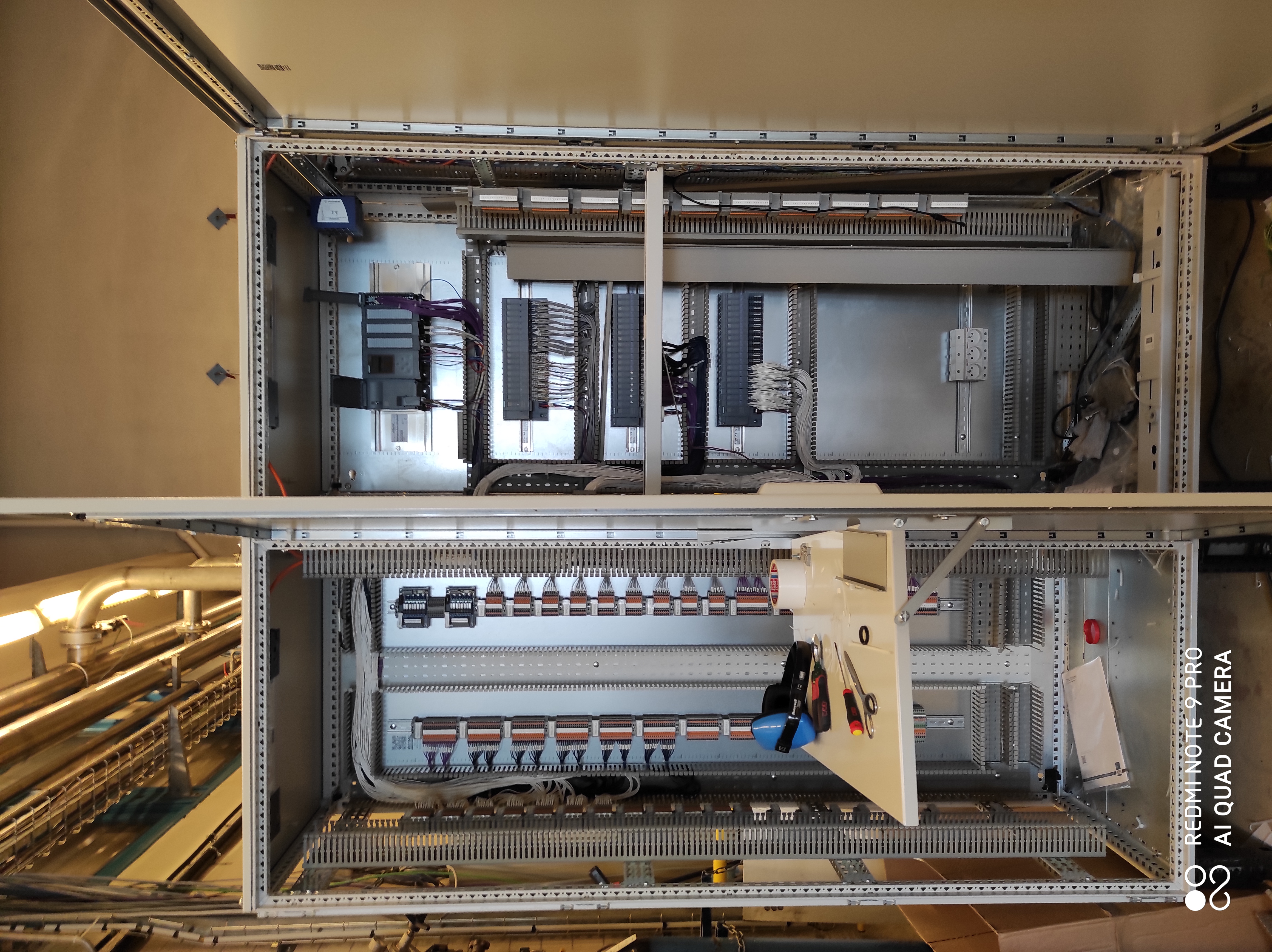 C&C Supratech 15/10/2020
26
Merci de votre attention
C&C Supratech 15/10/2020
27